Родительское собрание в 1 классе«Первый раз в первый класс»
29 августа 2023
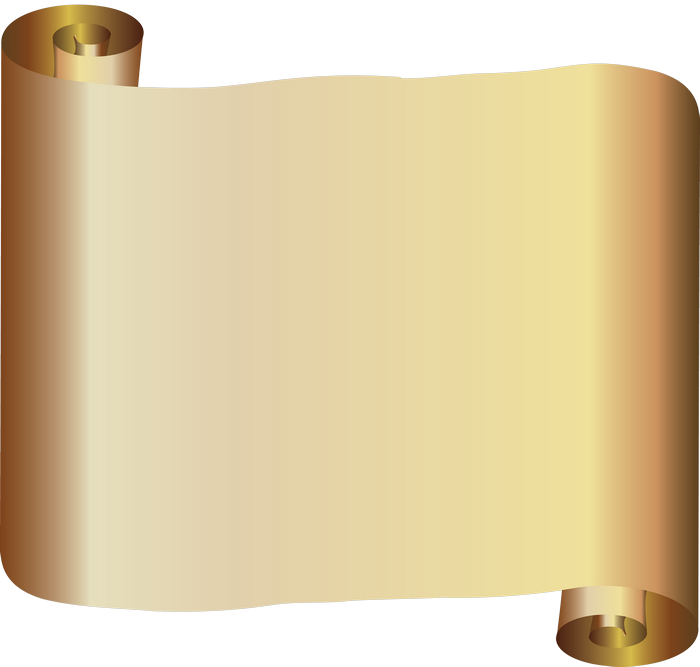 Все начинается со школьного звонка…
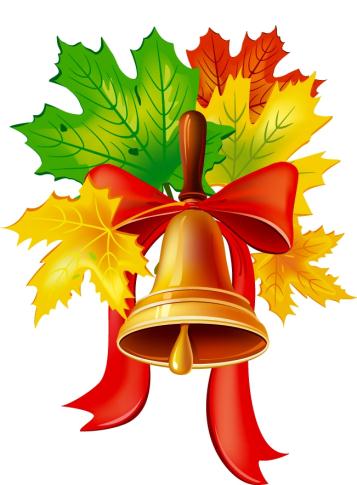 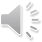 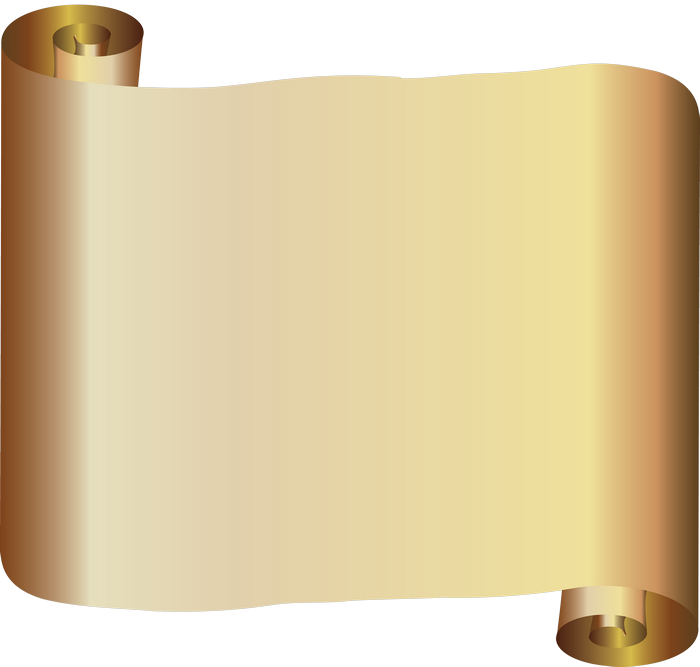 Понятие адаптации
непосредственно связано с понятием
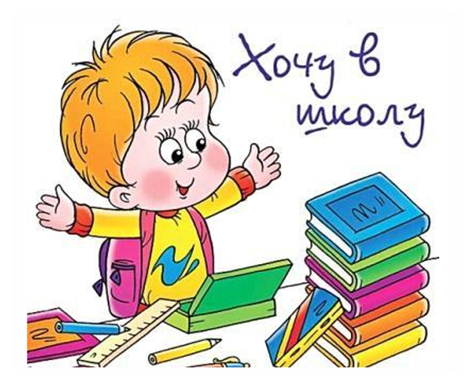 "готовность ребенка к школе"
Цель адаптации – помочь ребятам познакомиться друг с другом, 
с учителями, с новой учебной ситуацией, со школьной и школьными правилами.
Задачи адаптационного периода:
Помочь ребенку вжиться в позицию школьника;
Ввести понятие оценки, самооценки и различные ее критерии;
Научить ребенка задавать вопросы;
Подготовить родителей к новой роли – родителя школьника. 

Первые месяцы у ребят будет адаптационный период. (уроки по 30-35 мин) 
Начало в 8.30. 
Важно! 
После школы погулять, дома отдохнуть: полежать, почитать, порисовать) 

Режим работы:
В школу приводить в 8.10-8.15

Пересаживание и рассаживание детей за парты по медицинским показаниям 
						(раз в триместр меняем)
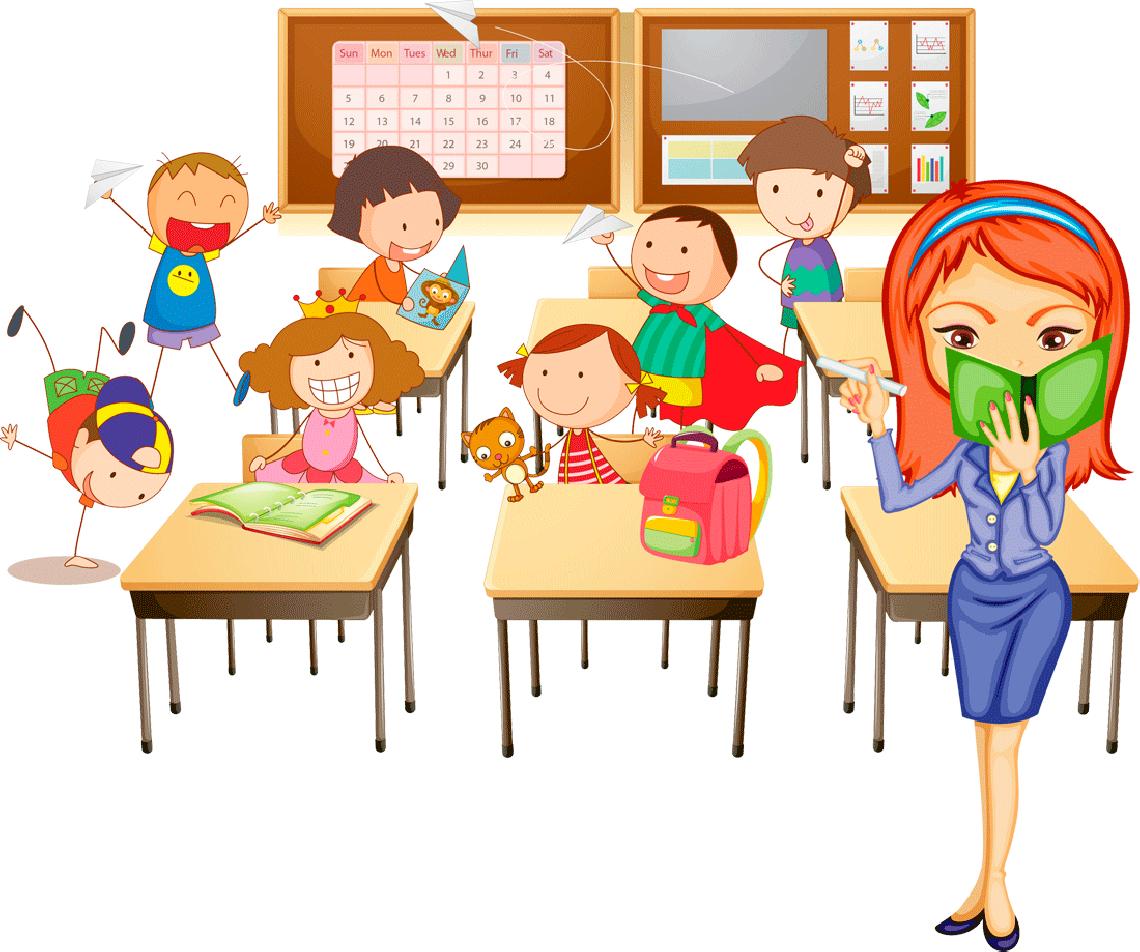 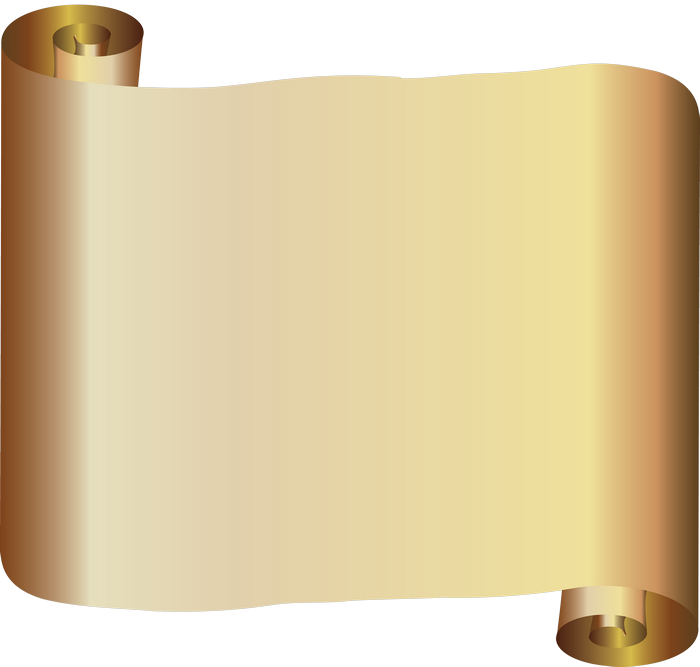 Переломный момент в жизни ребенка
напряженный умственный труд, активизации внимания;
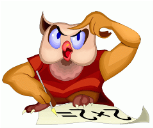 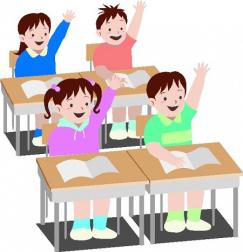 меняется весь уклад его жизни. На смену беззаботным играм приходят ежедневные учебные занятия.
соблюдение  требований школьной дисциплины;
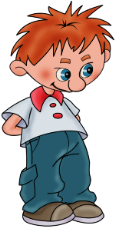 меняется его место в системе общественных отношений;
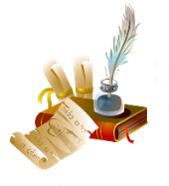 возрастает психоэмоциональная нагрузка;
Видеопоздравление от родителей!
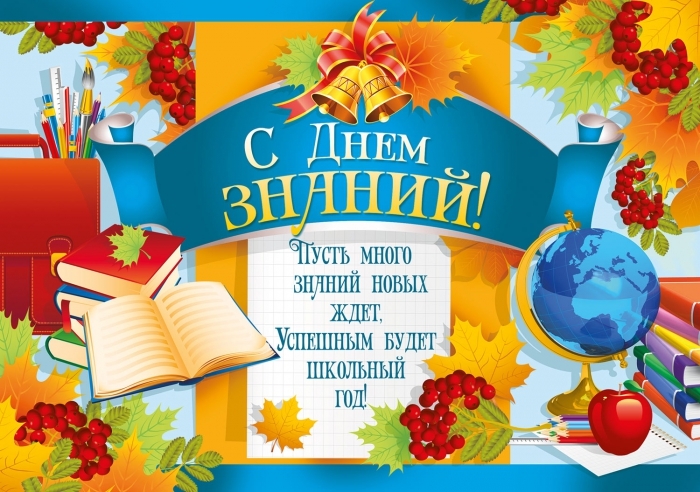 Обучающиеся  1 - 11  классов  во  время
 нахождения  в  школе  обязаны иметь 
опрятный внешний вид  и  соблюдать                  деловой  стиль  в одежде.
Форма для мальчиков
Классический костюм темно-синего цвета,
по желанию - жилет.  
Рубашка, водолазка, пуловер  однотонные, без рисунков; допускается рубашка в полоску, в клетку.Аккуратная прическа.Сменная обувь.
Форма для девочек
Костюм, включающий пиджак, жилет, брюки или юбку темно-синего цвета или сарафан темно-синего цвета, допустимы платья темно-синего цвета. Блузка, водолазка, однотонные, без рисунков.Аккуратная прическа.Сменная обувь.
«Школа России»
Цель программы – 
духовно-нравственное развитие на основе использования традиций отечественной школы.
Главная идея программы: “Школа России” создается в России и для России.          Программа “Школа России” имеет огромный, годами проверенный, педагогический опыт. Авторами программы взято все лучшее, что было накоплено и апробировано в практике отечественной школы.
           Она доступна для учащихся младшего школьного возраста, гарантирует достижение положительных результатов в обучении и реальные возможности личностного развития, т.к. построена на таких принципах обучения, как учитывание возрастных особенностей детей, постепенное наращивание трудностей.
- Пятидневная система обучения 
Недельная нагрузка 21 час:
(Обучение грамоте) Русский язык – 5 часов
(Азбука) Литературное чтение – 4 часа
Математика – 4 часа
Окружающий мир – 2 часа
ИЗО – 0.5 час  
Технология – 0.5 час
Музыка – 1 час
Физкультура – 2 часа
Английский язык- 1 час

2 часа внеурочной деятельности 
(кружки, секции, проектная деятельность и т.д)

В первом классе безотметочная система обучения

В первом классе есть рекомендованные домашние задания, 
( по СанПин на их выполнение отводится не более 1 часа)
- Многочисленные физкультминутки на уроке
Продолжительность учебного года- 33 учебные 
недели.


Сроки каникул
обучение грамоте – 5 часов
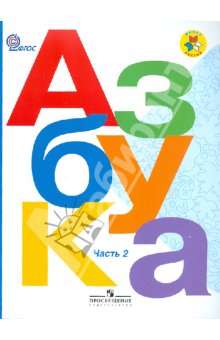 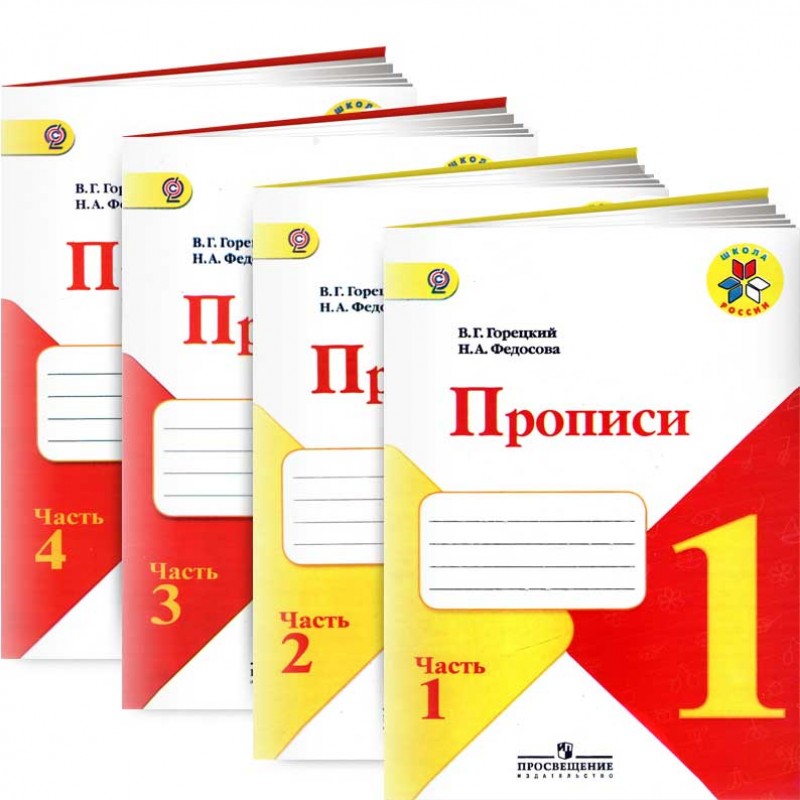 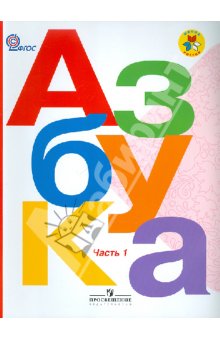 Чтение – 4 часа
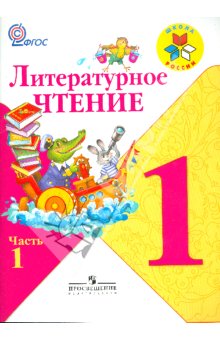 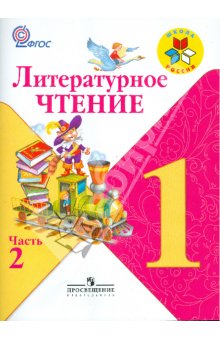 Слоговая таблица
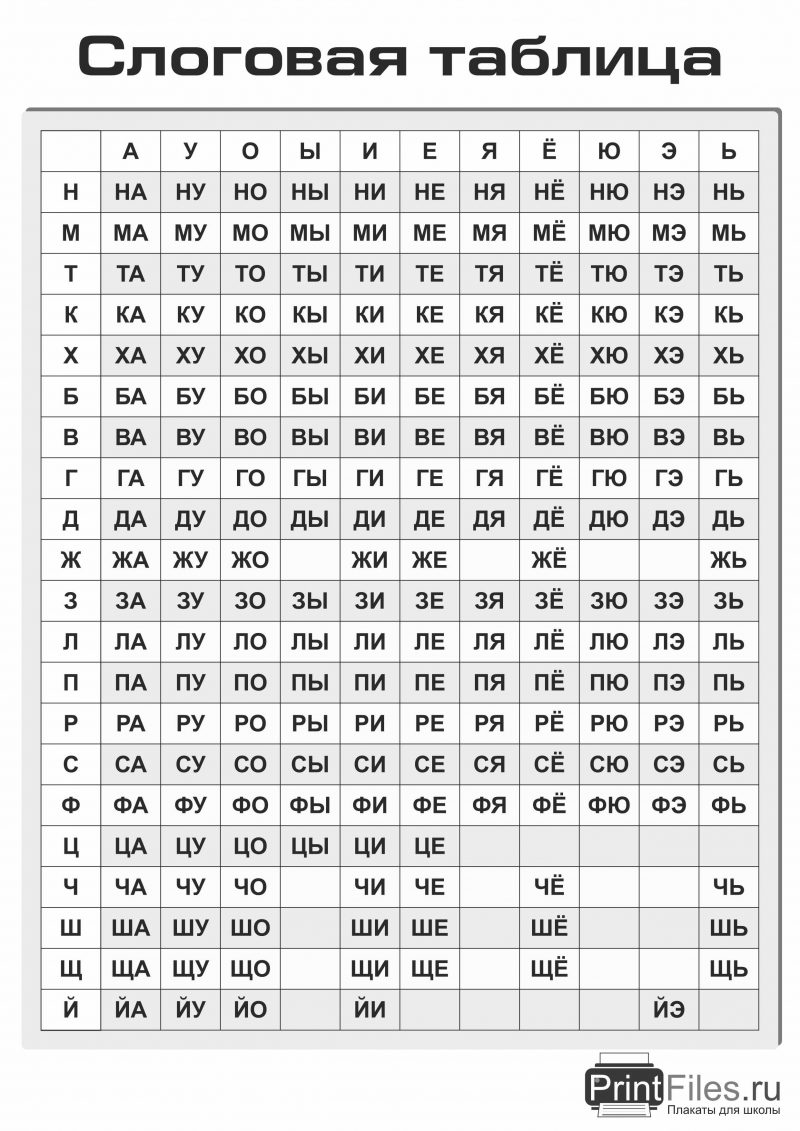 Логопед в школе (справка ЦПМПК)
окружающий мир – 2 часа
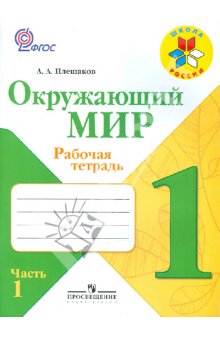 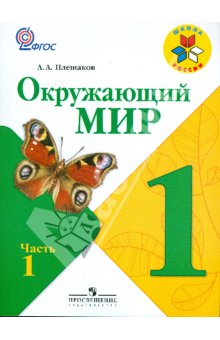 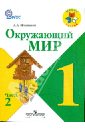 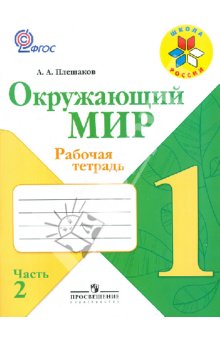 Математика – 4 часа
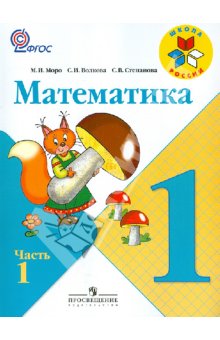 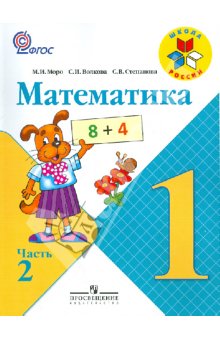 Русский язык  – 5 часов
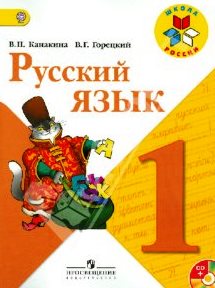 безотметочное обучение
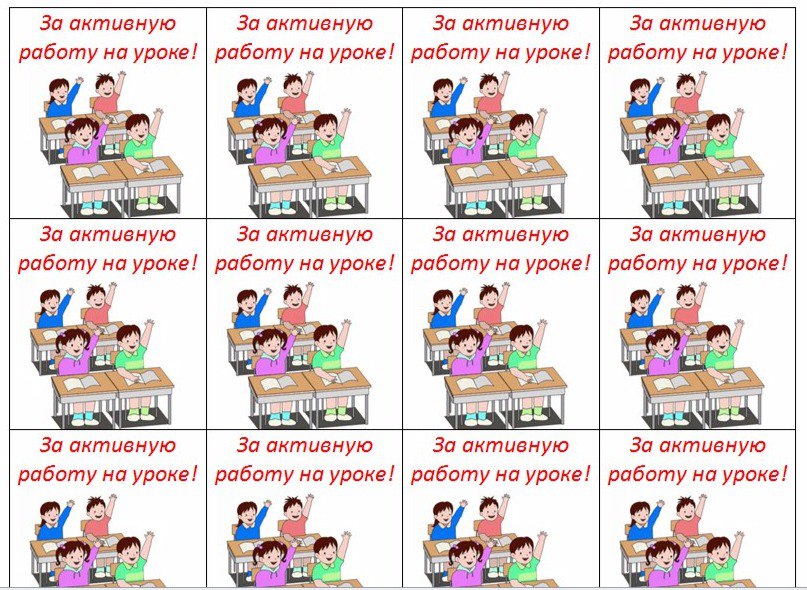 Я тобой горжусь!
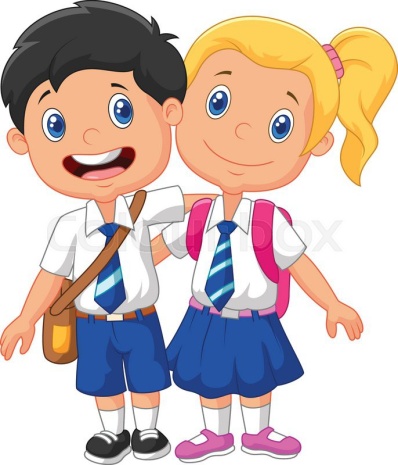 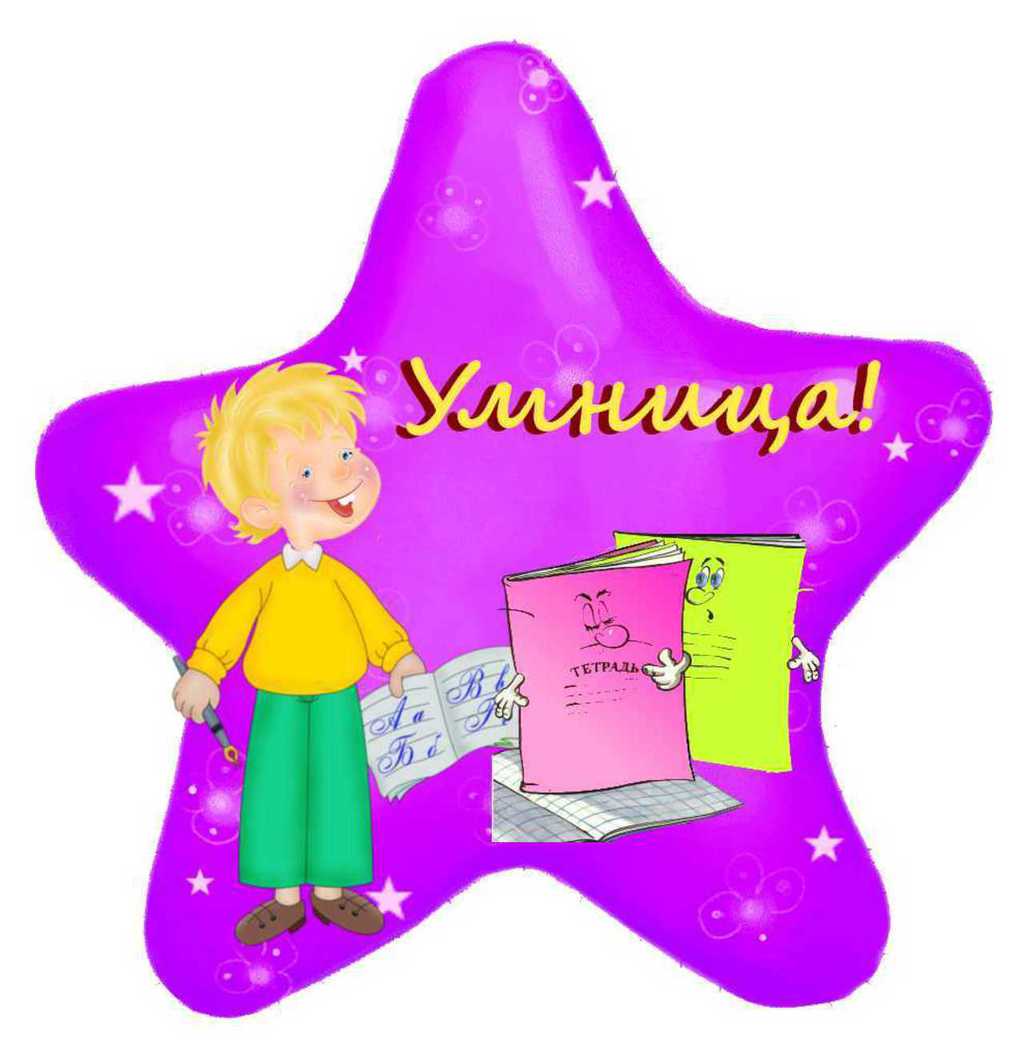 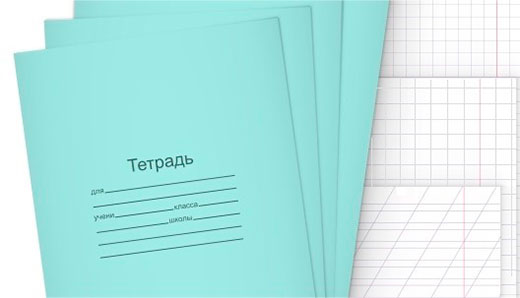 Маркерные доски
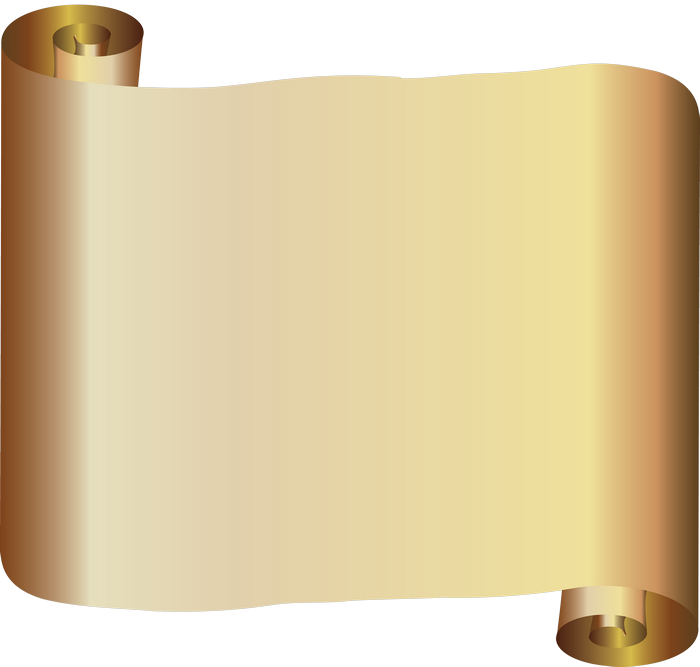 Простые советы психолога:
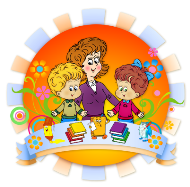 Старайтесь выслушать рассказы ребенка до конца. Поделиться своими переживаниями – естественная потребность детей.
С поступлением в школу в жизни вашего ребенка появился человек более авторитетный, чем вы. Это учитель. Уважайте мнение первоклассника о своем педагоге. Не критикуйте учителя  в присутствии ребенка.
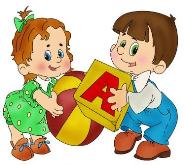 Помогите ребенку установить отношения со сверстниками и чувствовать себя уверенно.
Помогите ребенку привыкнуть к новому школьному режиму.
Ежедневно интересуйтесь учебными успехами ребенка (спрашивайте: «Что ты сегодня узнал нового?» вместо традиционного «Какую сегодня получил оценку?»). Радуйтесь успехам, не раздражайтесь из-за каждой неудачи, постигшей ребенка.
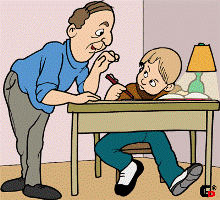 Старайтесь не выработать у ребенка страх перед ошибкой. Чувство страха - плохой советчик. Оно подавляет инициативу, желание учиться, да и просто радость жизни и радость познания. Помните: для ребенка что-то не уметь и что-то не знать - это нормальное положение вещей.
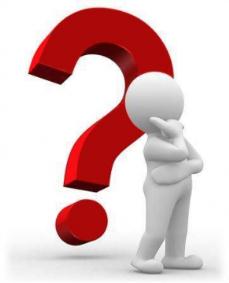 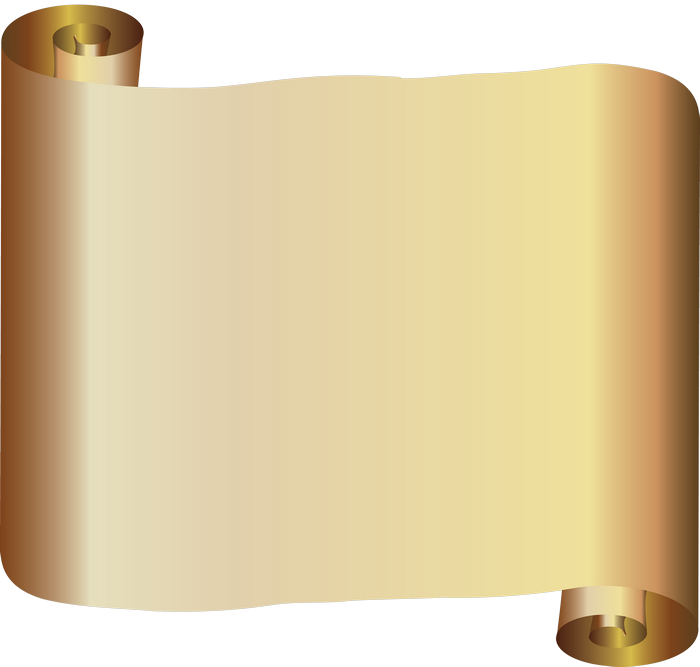 Городские проекты

Олимпиада
«Музеи. Парки. Усадьбы»
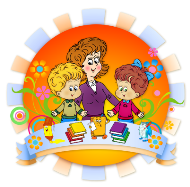 Олимпиада проводится Департаментом образования совместно с Департаментом культуры города Москвы
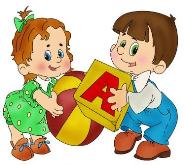 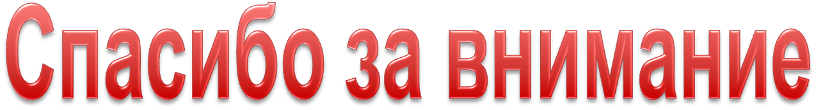